I am an Early Childhood EducatorClaiming my voice
Support the ECE students
Showcasing Prince George
  1.  Inviting local photographers in partnership  
      with centres to document the “faces ” of ECEs.
  2. Having an art gallery to showcase the ECE field 
      in Prince George
  3. Publish the documentation.
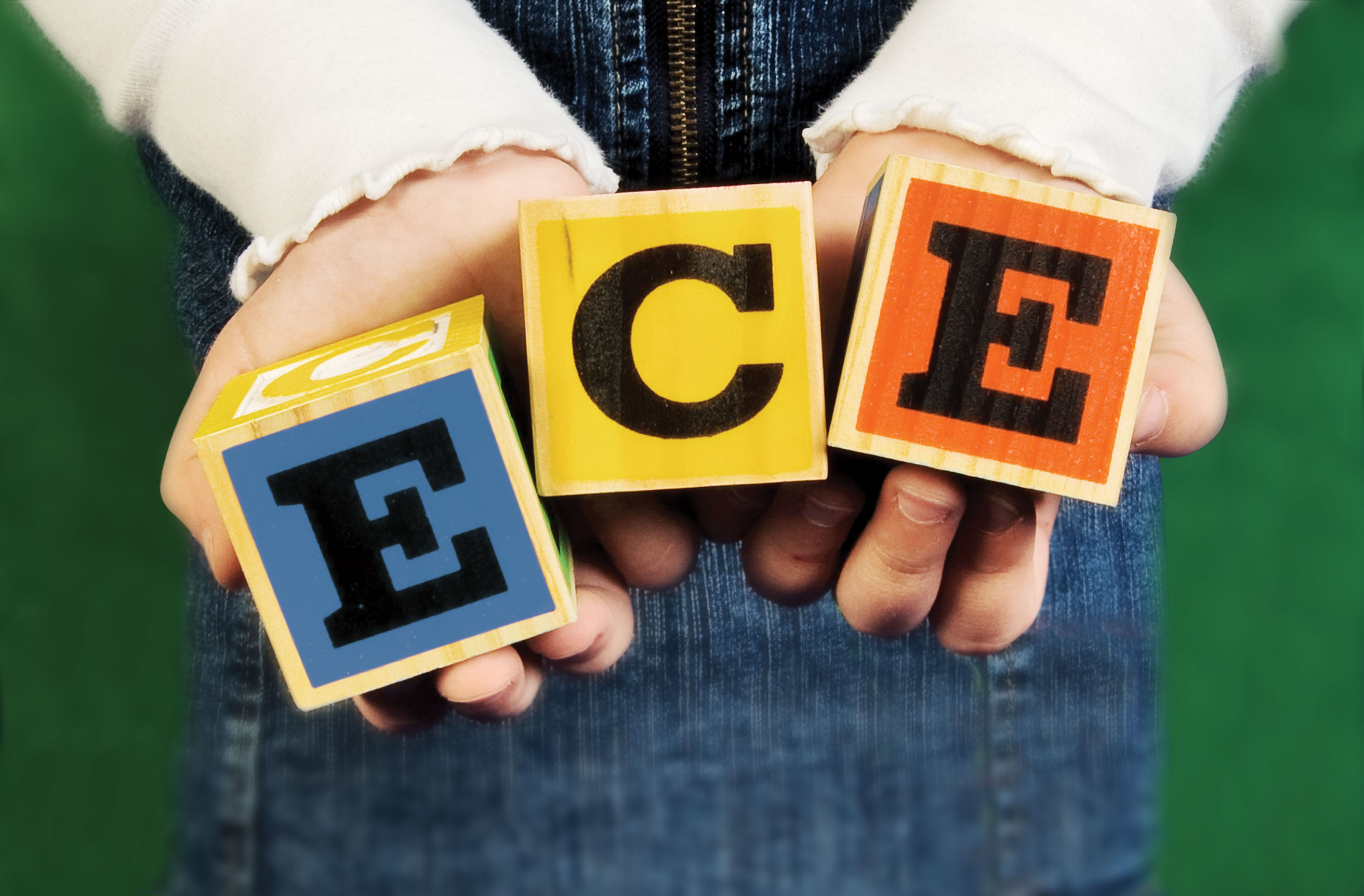 Who’s ECE?
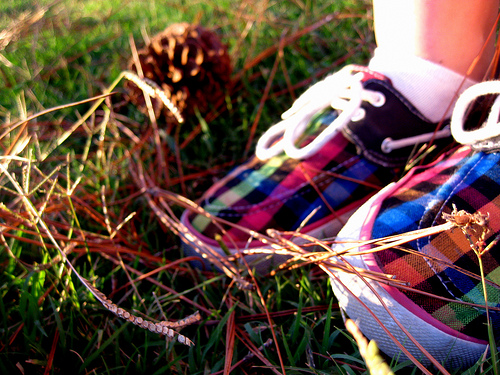 Early Childhood Educators respect and celebrate a child’s individuality
We develop curriculum 
building on children’s interest
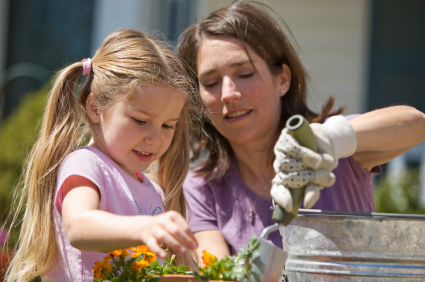 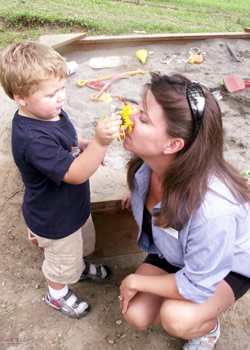 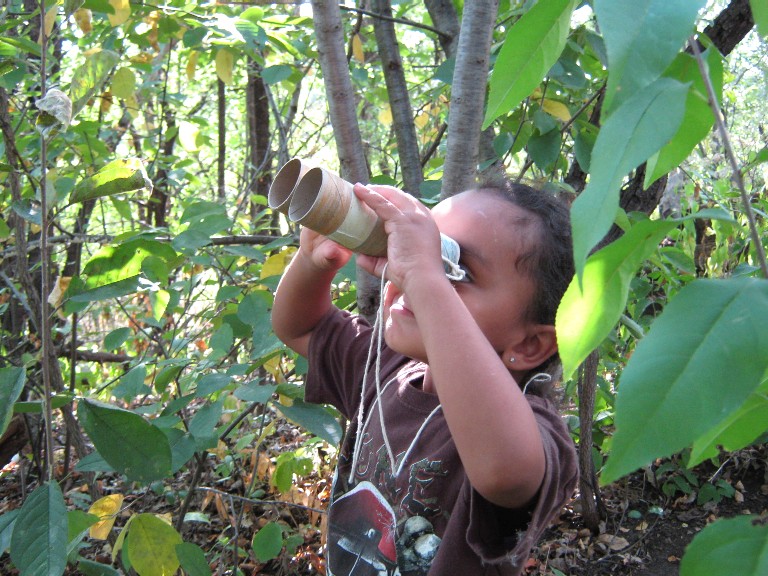 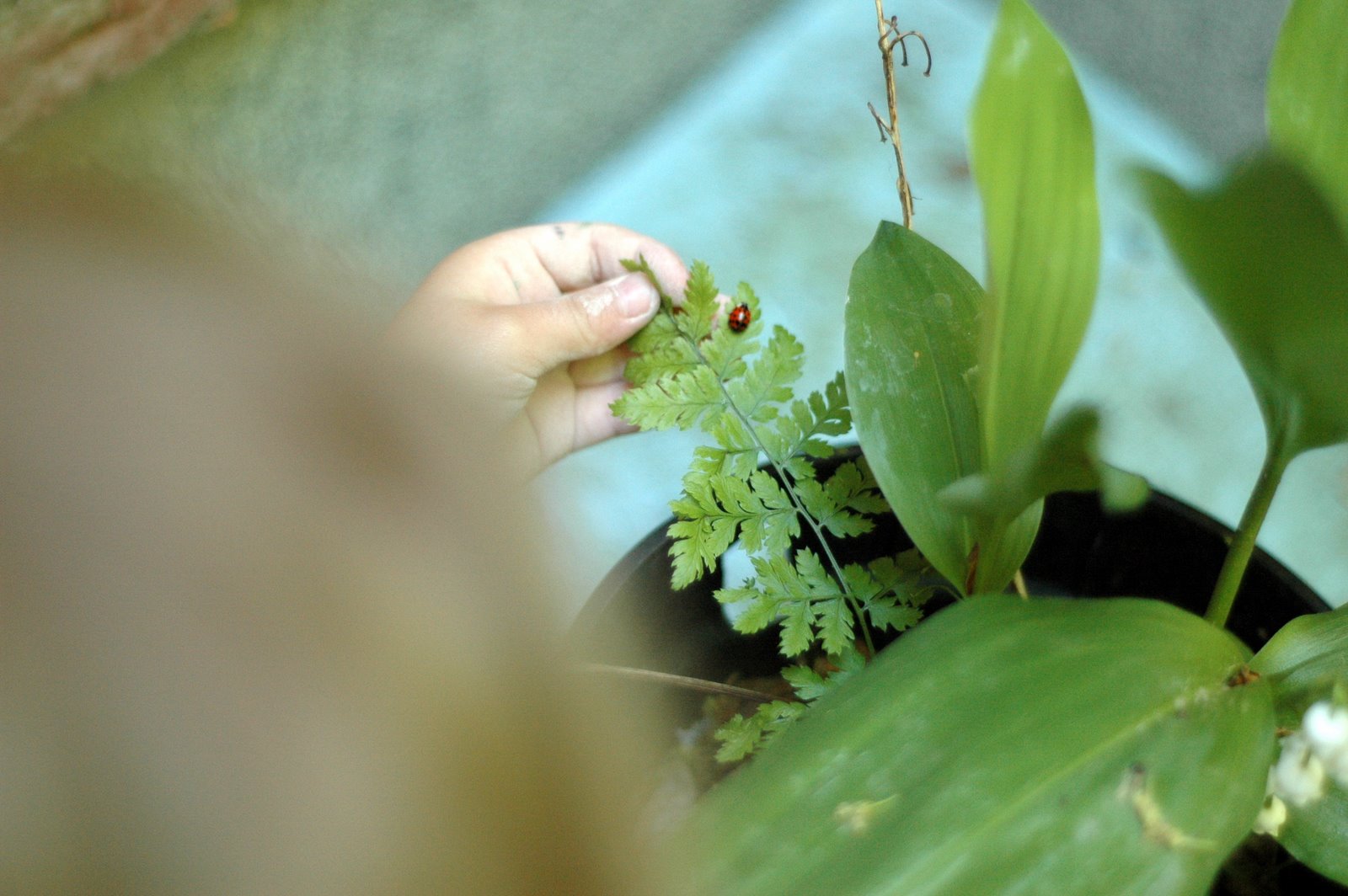 We encourage and stimulate children to explore the world
We model and promote healthy eating style.
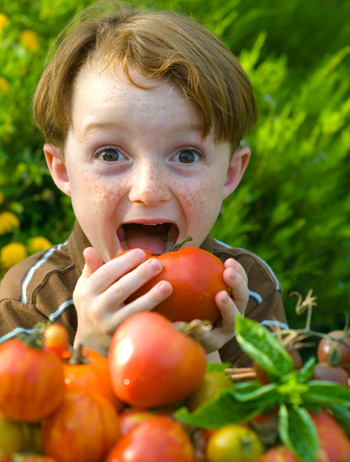 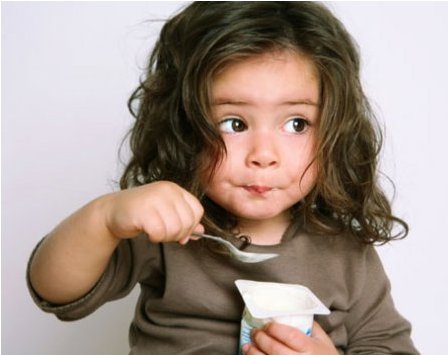 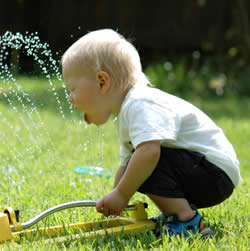 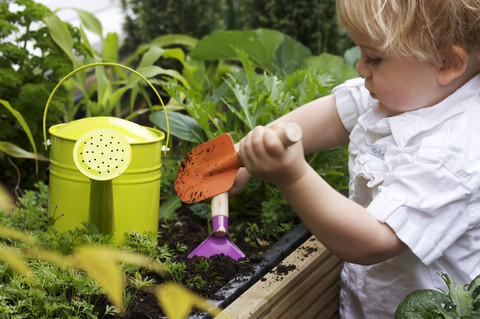 We know researches prove that children learn best through play
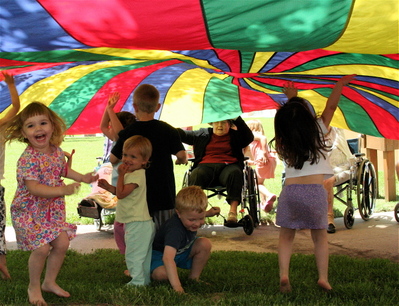 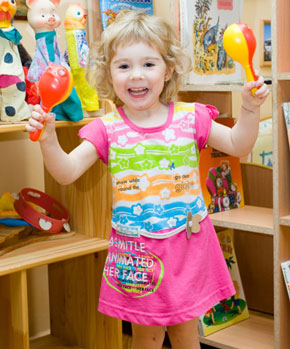 We appreciate the importance of music and movement
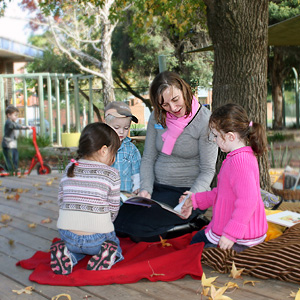 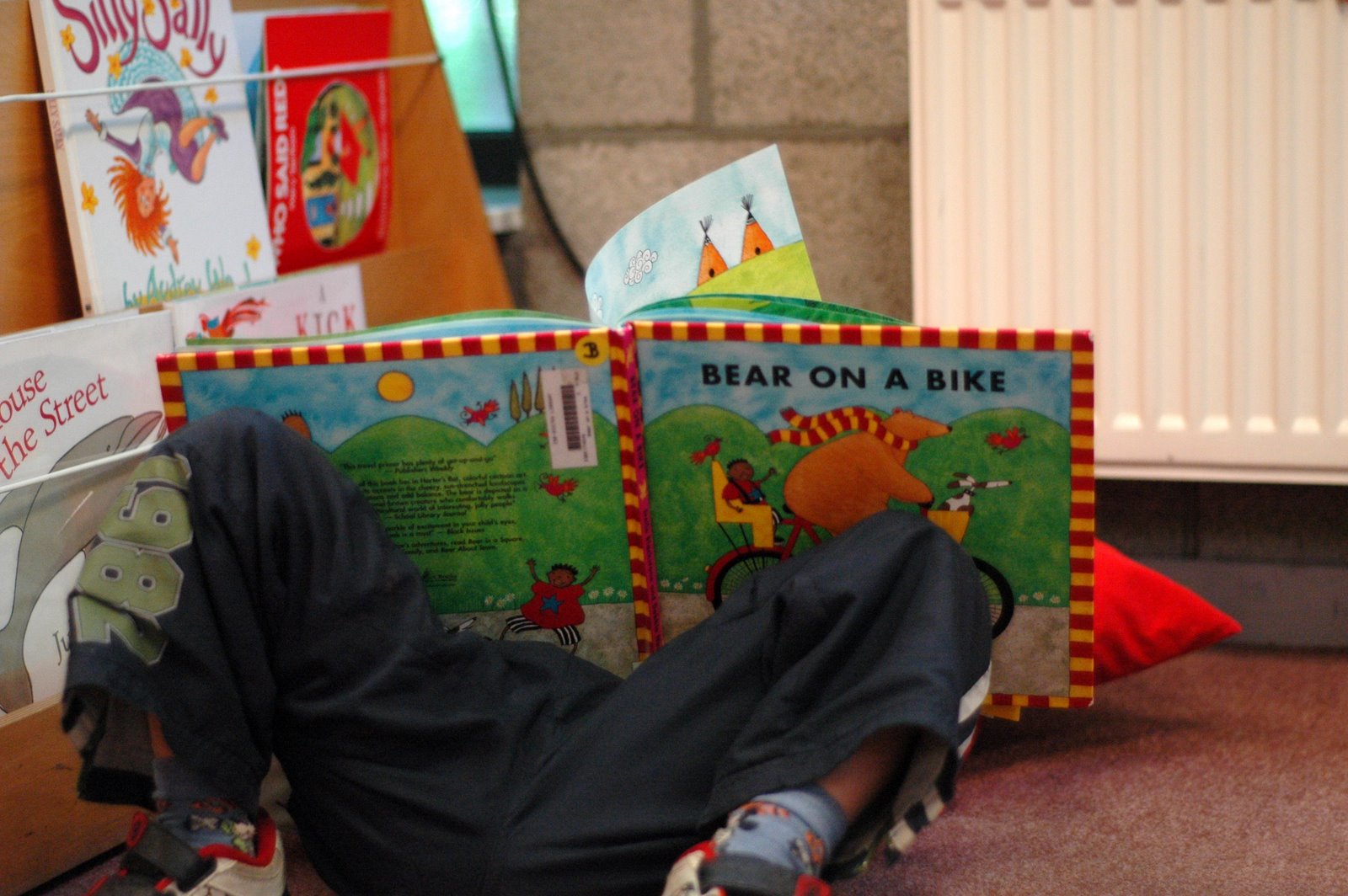 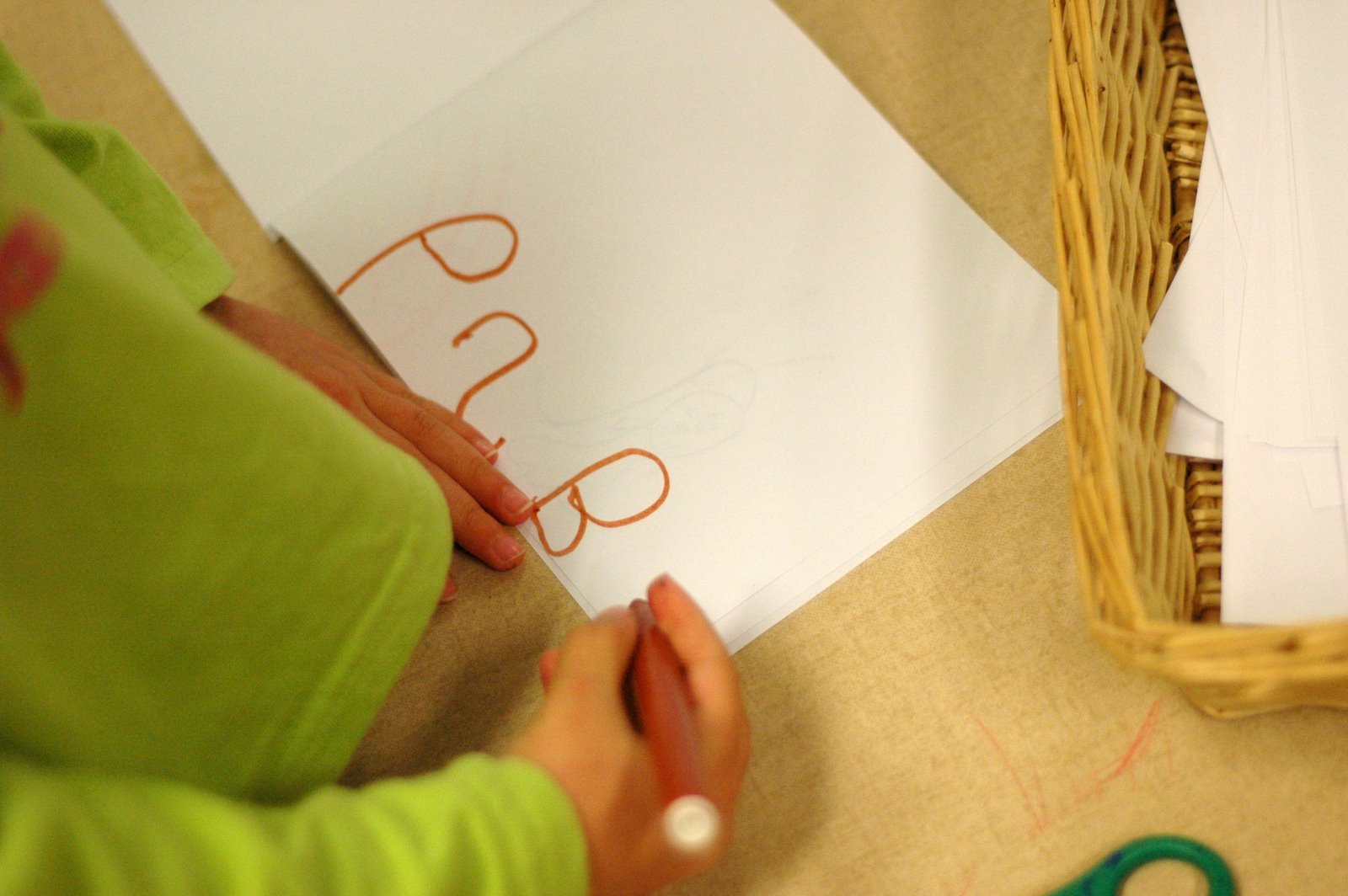 Early Childhood Educators help children develop early math, language and literacy skills
We foster children’s creativity and we don’t mind the messy play
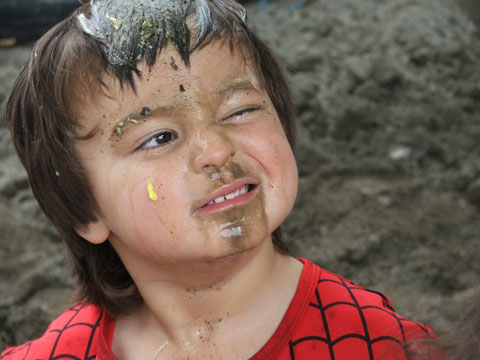 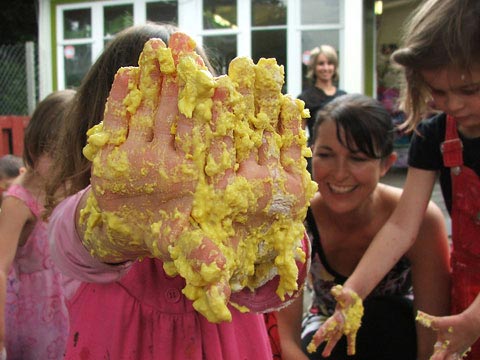 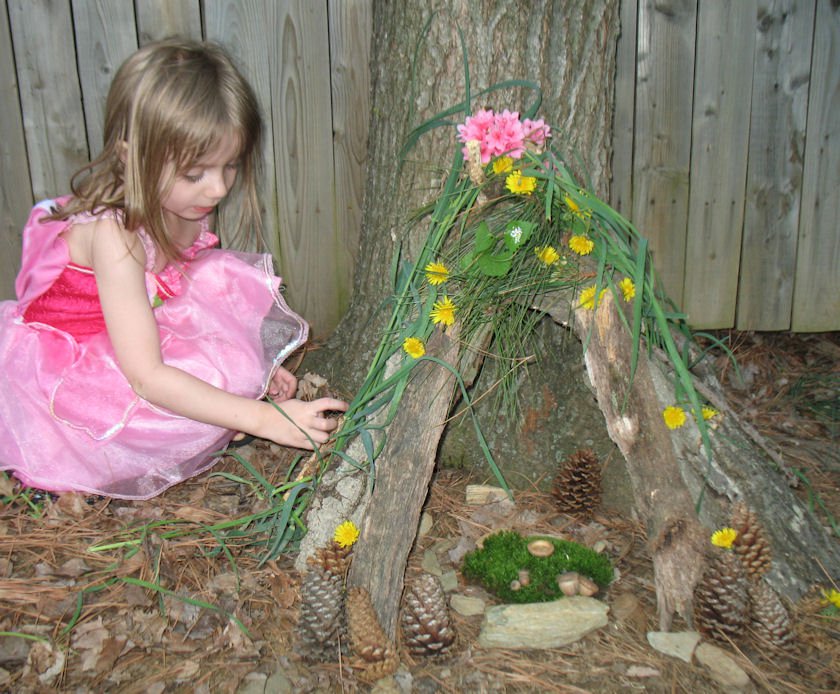 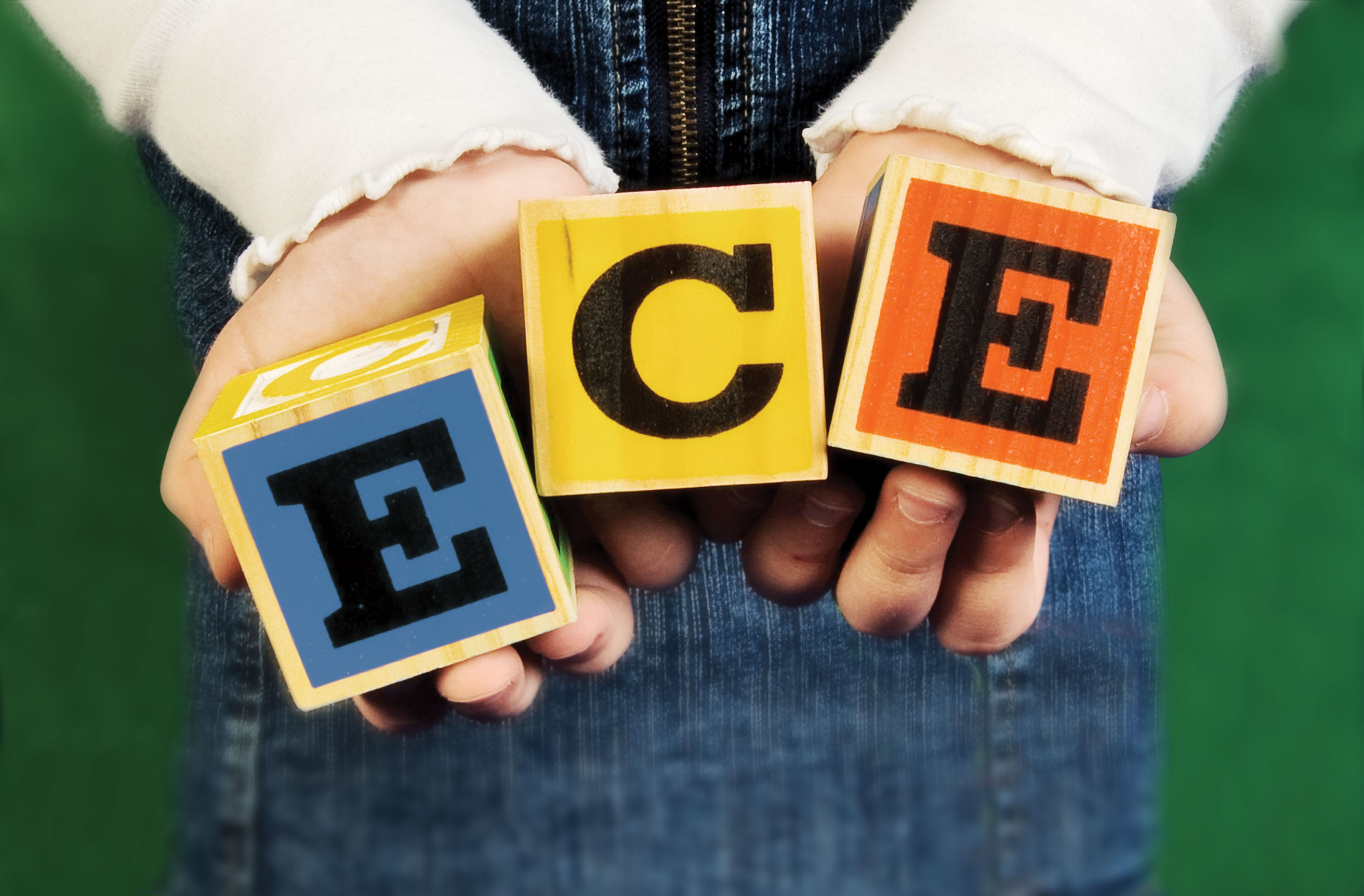 Early Childhood Educators are trained professionals providing inclusive care and learning environment to all children
I am an Early Childhood EducatorClaiming my voice
Support the ECE students
Showcasing Prince George
  1.  Inviting local photographers in partnership  
      with centres to document the “faces ” of ECEs.
  2. Having an art gallery to showcase the ECE field 
      in Prince George
  3. Publish the documentation.
I am an Early Childhood EducatorClaiming my voice
How can you support the project?